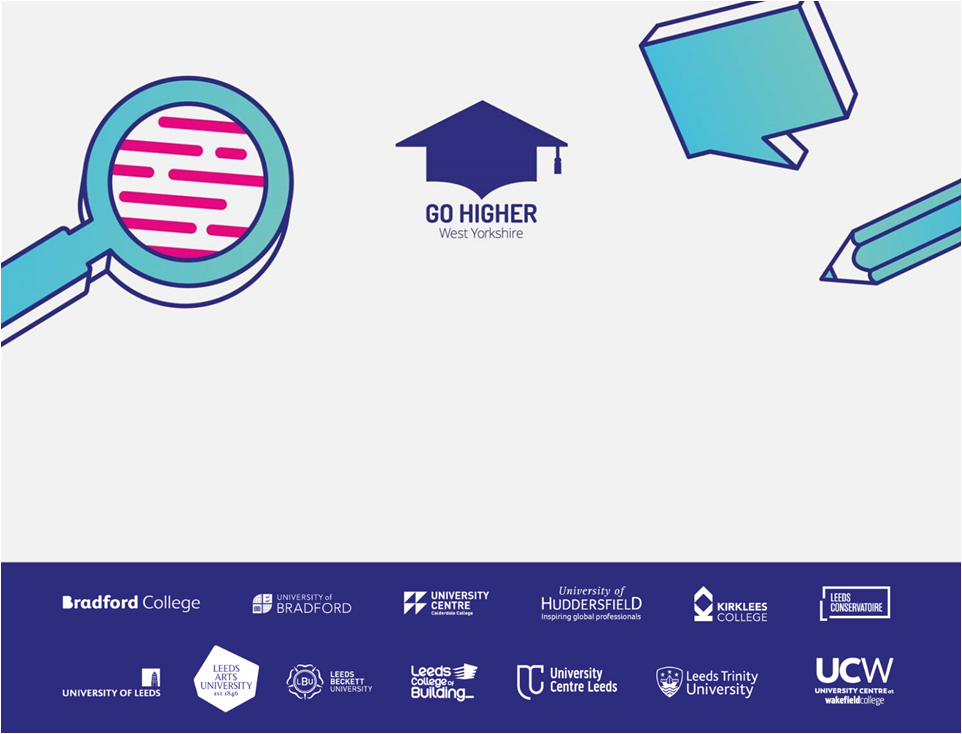 Go Higher West YorkshireAttainment Raising Dissemination Event
Go Higher West Yorkshire (GHWY) - Introduction
Who are GHWY?

GHWY is a partnership of 13 Higher Education (HE) providers, working collaboratively to reduce long-standing inequalities in access to, success in and progression from HE

GHWY was formed in 2010, and is hosted by the University of Leeds

GHWY is impartial, not promoting any HE Provider or course. Higher Education = Level 4 qualification or above, studied at any Higher Education Provider (HEP

What do GHWY do?

Working with groups underrepresented in HE, influencers e.g.. teachers, we strive to overcome all barriers, misinformation and uncertainty concerning HE and to ensure people make confident and informed HE choices. 

We help educators and influencers help people into higher education, and by improving young people’s employability skills, help inspire a more high-skilled workforce.
[Speaker Notes: Please emphasize that although GHWY is hosted centrally by Uni of Leeds, they are impartial, representing all 13 HE members and HE as a whole.]
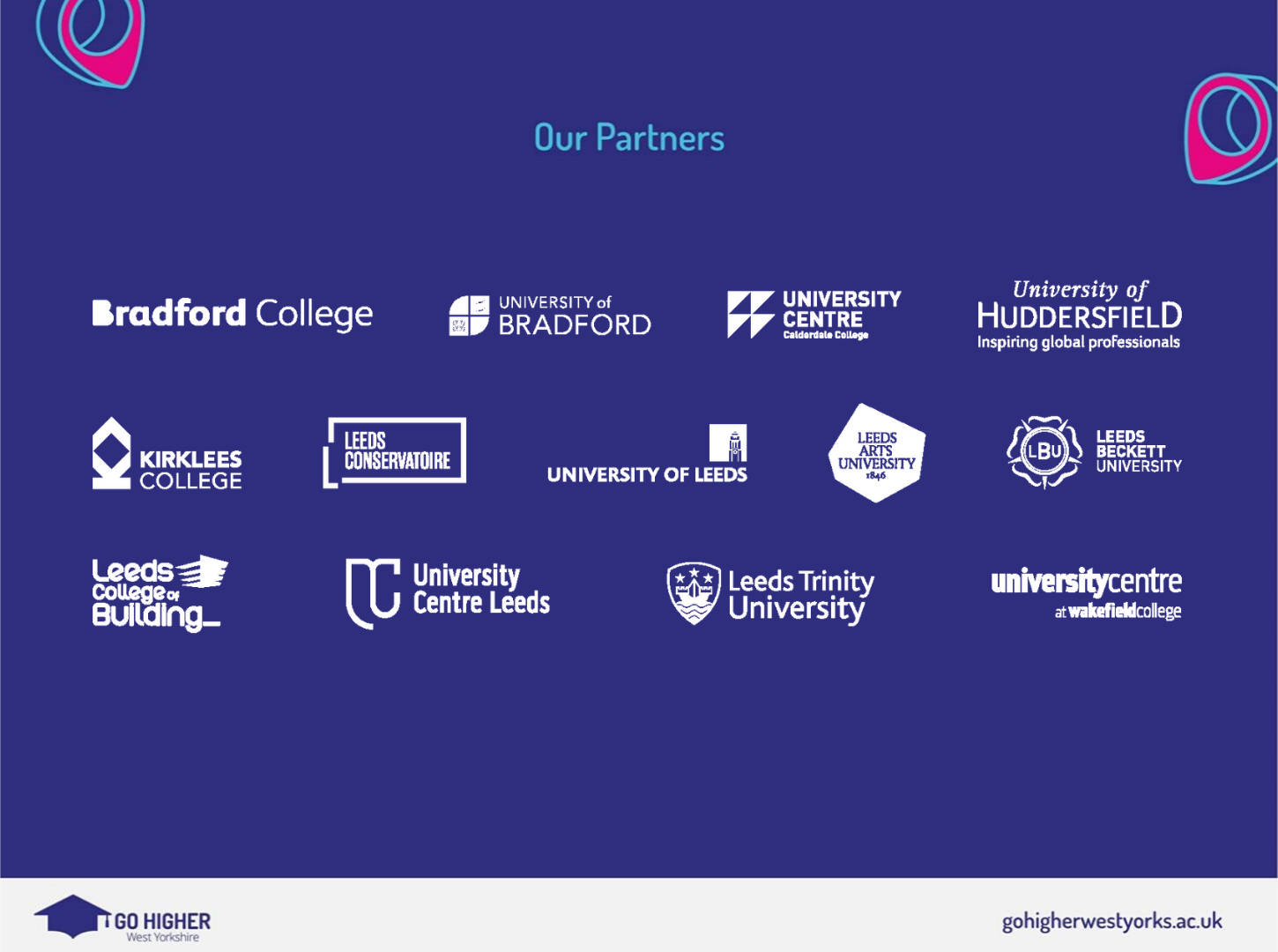 [Speaker Notes: A reminder of all the 13 Higher Education Providers, 6 universities, 6 FE Colleges with HE provision or University Centres, and 1 specialist HE Provider, Leeds Conservatoire.]
Uni Connect Overview
Funded by Office for Students
29 Partnerships deliver the programme across England
GHWY deliver the UC programme in West Yorkshire
Phase 1 started in Jan 2017 (formerly NCOP)
Phase 3 started on 1st August 2021 – ends in July 2025. Aims include:

Contribute to reducing the gap in HE participation between the most and least represented groups 
Equip young from URGs to make an informed choice about their options in relation to the full range of routes into and through higher education and to minimise the barriers they may face when choosing the option that will unlock their potential including academic barriers
Support a strategic local infrastructure of universities, colleges and other partners that can cut through competitive barriers, offer an efficient and low-burden route for schools and colleges to engage, and address outreach ‘cold spots’ for underrepresented groups (URG)
Enable schools to engage with attainment raising activity for learners 
Contribute to a stronger evidence base in respect of ‘what works’ in higher education outreach and strengthen evaluation practice across the sector
[Speaker Notes: This is very wordy however it is the official wording used by OfS, and can be quickly covered. 
https://www.officeforstudents.org.uk/advice-and-guidance/promoting-equal-opportunities/uni-connect/]
Elements of UC Phase 3: 23-24
Targeted Outreach (Year 11-13)
Staff in schools/colleges/HEPs will work together with key stakeholders to deliver sustained and progressive activity tailored to the locality and needs of the learners, and which represents all HE options equally.

Strategic Outreach (Year 7-13)
GHWY will provide strategic outreach to address IAG and outreach ‘cold spots’ or gaps for underrepresented groups in our local area. We promote the full range of HE, offer impartial IAG and collaborate on effective delivery for specific groups  by engaging with stakeholders. 

Attainment Raising (AR) (Year 7-11)
GHWY will support learners in Y8-10 to improve their metacognitive strategies, resulting in improved academic achievement of learners. 

Signposting
GHWY will provide signposting to help teachers and advisers find out about the outreach and attainment raising activity available in the area.
[Speaker Notes: Speak about the staff and targeted schools]
How did GHWY approach AR?
We wanted our programme to add value not disrupt or duplicate existing activity.

Existing evidence from the sector and GHWY.

Mapping exercise with our stakeholders- schools, HE partners, local authorities, West Yorkshire Combined Authority.

Most prominent theme from our stakeholders was the improvement in metacognitive strategies.

We took best practice from evaluation and delivery of outreach and designed an AR programme in conjunction with education specialists TT Education.
[Speaker Notes: Support what our schools wanted and align with our HEPs priorities too – this ensured we had buy in from our schools and partners]
Our vision for ‘Think and Go Higher’
Our aim is to increase the attainment of our target learners via development of their metacognitive skills. 
We want to improve metacognitive skills which focus on processes used in planning, monitoring, critical thinking, communicating knowledge and applying logic, resulting in learners being more effective and efficient in their learning. 
The outcome of improving these skills will result in improved attitudes to learning and academic self-efficacy, which will increase attainment amongst target learners.
What is ‘Think and Go Higher’?
A structure, sustained and progressive programme:  
5 in school sessions and 1 visit to a HE partner run over 6 weeks.
15 - 20 learners in each year group in years 8-10.
 5 schools participated in the pilot year:
In all these schools the percentage of disadvantaged pupils achieving a grade 5 or below in English and Maths is lower than their local authority average.
Parent/carer guide to supporting metacognition out with school

2. CPD for teachers/school staff on embedding metacognition within their own lessons
[Speaker Notes: Talk about our staff and the delivery with Sas etc.  Evidence of our staffing model and learners building relationships. All staff trained in this area via TT education and Dr Gill Waters at the University of Bradford. 
Support from our HEPs inc match funding- all HEPs are involved in our AR work]
Who takes part in ‘Think and Go Higher’?
Learners must be from
UC eligible postcodes 
predicted GCSE Level 4/5 across the majority of their subjects 
not taking part in any other university led attainment raising programme 
 Priority should then be given to: 
Learners eligible for FSM 
Learners who are from one of GHWY’s key URGs (in no particular order): 
Males on free school meals 
Care experienced  
Black, Asian and minoritised ethnicities  
SEND learners who are capable of academically achieving.
[Speaker Notes: The URGs have been chosen as these align with our strategic outreach strategy and are key URGs for our HEPs.
Within the Black, Asian and minoritised ethnicities URG, schools in 22-23 identified Bangladeshi and Pakistani learners as the learners most in need of attainment raising activity.]
‘Think and Go Higher’ in 23-24
8 schools

Continued support from our HE partners

Continue to use our own emerging evidence and existing evidence to inform our practice and implement these changes in both delivery and evaluation. 

Continuing to ensure the sustainability of the programme
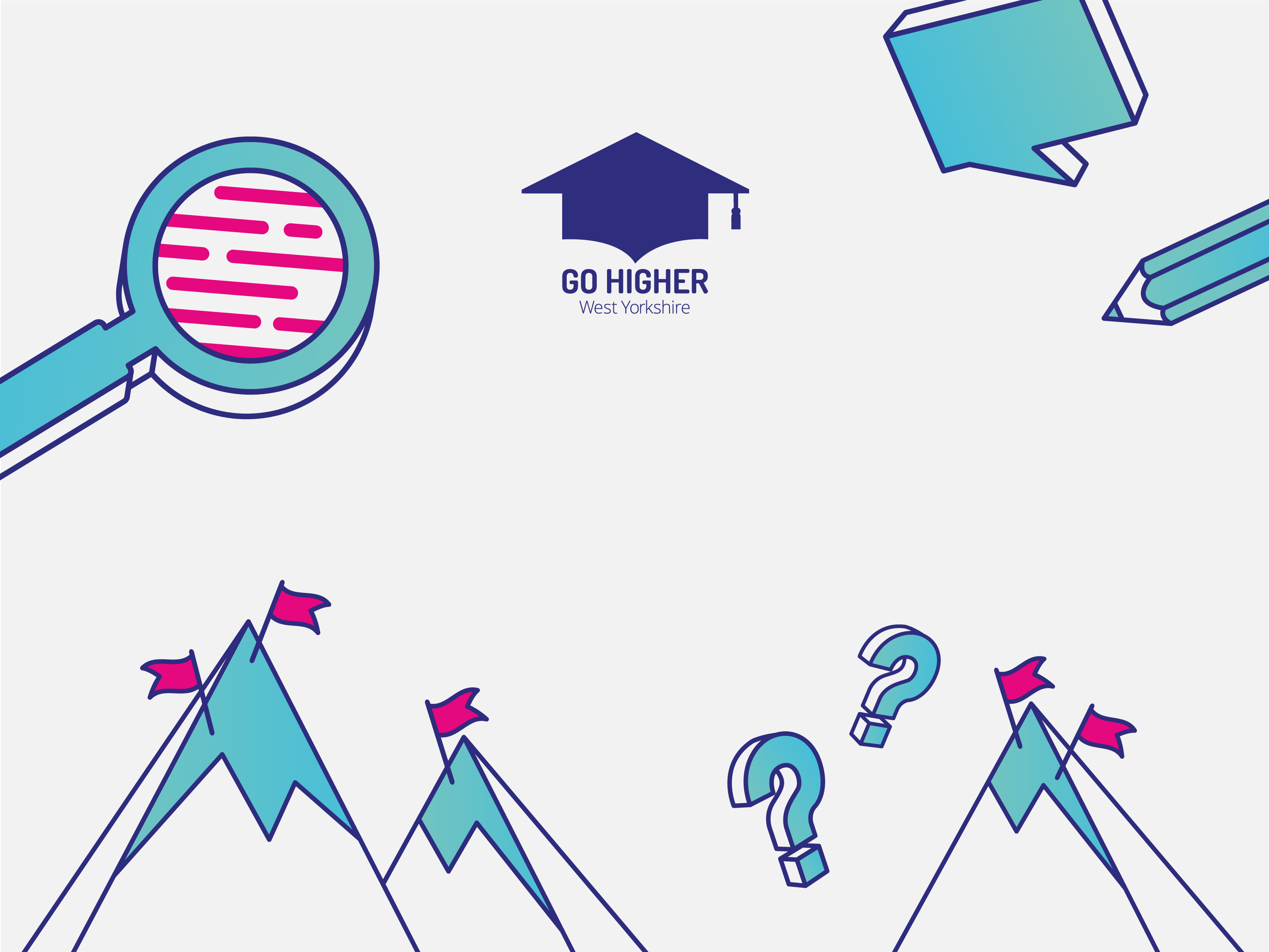 Natalie AldridgeGHWY Uni ConnectData, Evaluation & Impact Manager
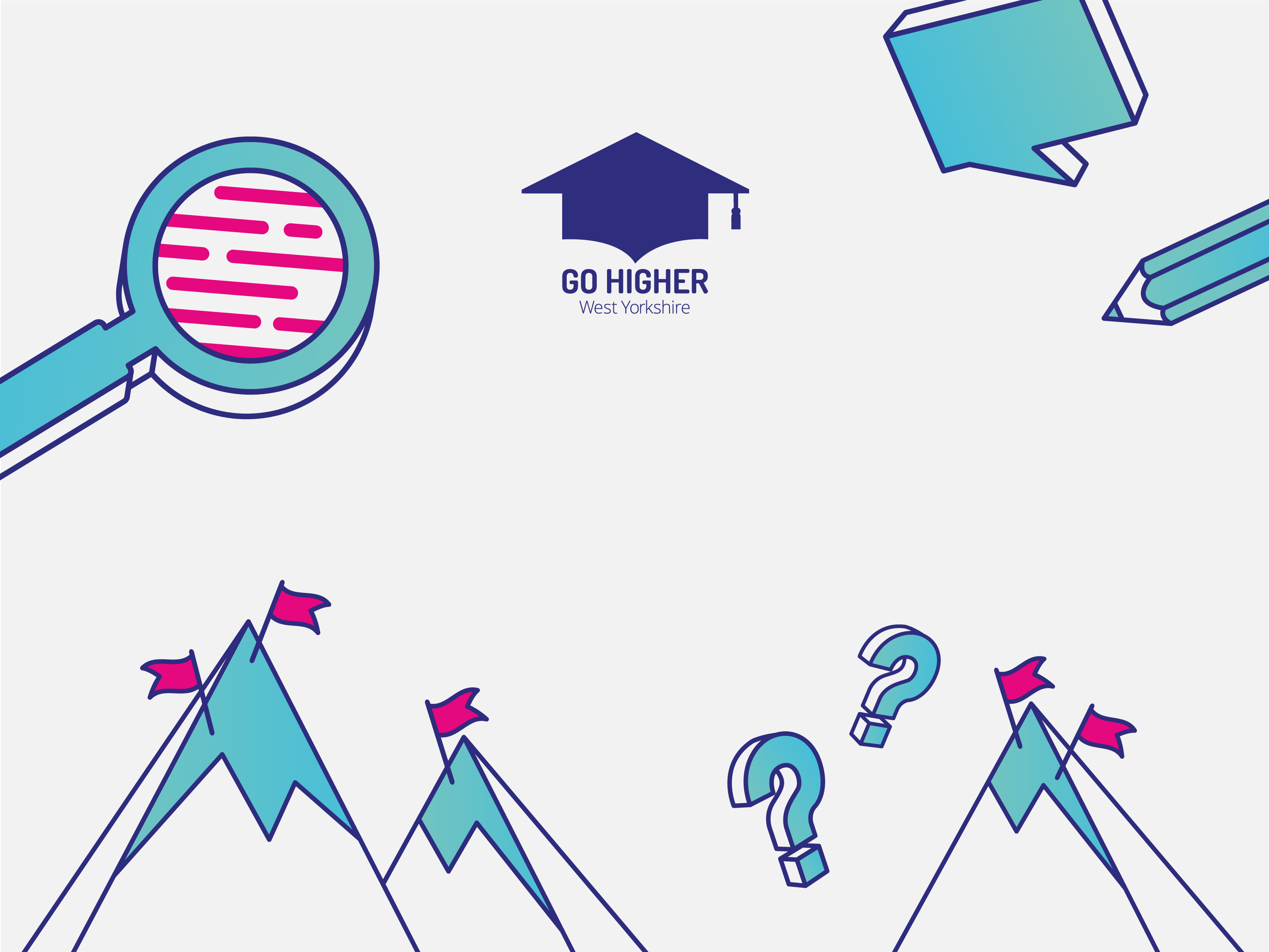 Metacognition and education: Evidence for our approach
Evidence for our approach
Developing our programme

Worked with TT Education to understand need and conceptualise the programme

Worked with Dr Gill Waters from Uni of Bradford to deepen our understanding of children's metacognition 

Commissioned Applied Inspiration to research the local attainment raising context


KEY THEMES ARISING
Attainment largely linked to socio-economic status and poverty
'Cultural capital' a key gap identified in local students from under-represented backgrounds
Evidence for our approach
Metacognition: thinking about one's thinking:

A higher-order mental process.
Refers to the cognitive processes we use to plan, monitor, and assess our own understanding.
Requires a critical awareness of our own thinking and learning.

(Chick, 2013)
[CREDIT: DR GILL WATERS]
Evidence for our approach
Metacognitive practices
Increase our ability to adapt our knowledge to new contexts and tasks.
Help us become aware of our strengths and weaknesses as learners.
Help us to recognise the limits of our knowledge or ability, and how to expand that knowledge or ability.

Absence of metacognition
Results in deficiencies in intellectual and social skills.
Leads to people failing to recognise their own incompetence.
Not knowing that you don't know...
[CREDIT: DR GILL WATERS]
Evidence for our approach
Education Endowment Foundation (EEF)

Some (modest) evidence linking lower metacognition and self-regulatory skills with socio-economic disadvantage

Strong evidence (from 208 evaluations) that metacognitive programmes are associated with improved attainment, although causal evidence is more limited

Programmes are most effective when the teaching of metacognitive strategies is explicit, including how to plan, monitor and evaluate their own work

It's important for metacognitive skills to be modelled and applied through dialogue and collaboration